Национальный исследовательский ядерный университет «МИФИ»
Космологические проявления аксионо-подобных моделей
Научный руководительд. ф-м. н
Хлопов М.Ю.
Студент
Ульмаскулов Э.М.
Введение
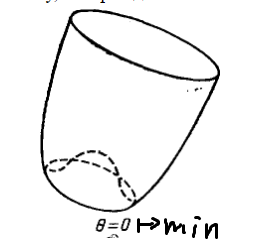 Аксионоподобные модели
После спонтанного нарушения симметрии в бесконечно вырожденном вакууме происходит второй фазовый переход из-за наличия
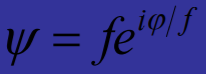 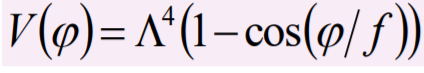 Происходит второй фазовый переход из-за наличия
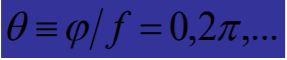 В состояния
такая последовательность фазовых переходов имеет место в аксионоподобных моделях.
Домены антивещества в барионной асимметричной Вселенной
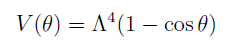 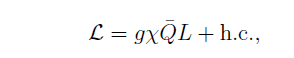 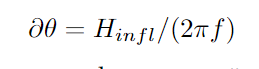 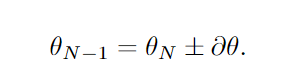 Спасибо за внимание